MECA’UTC P13
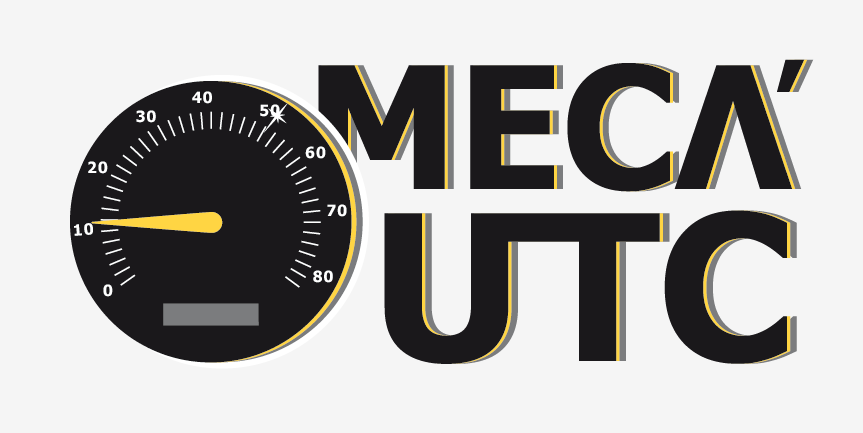 1
Cours 7 : Les véhicule électriques
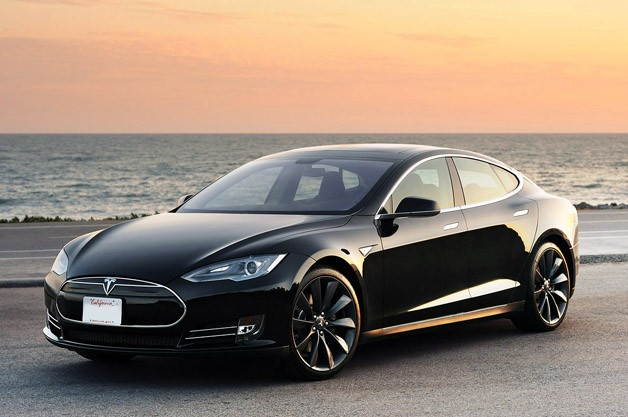 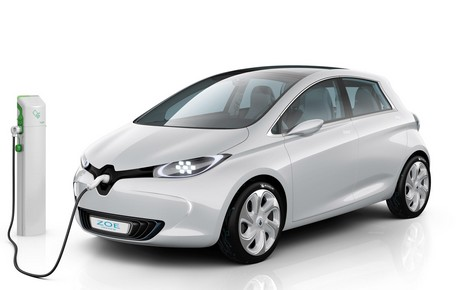 2
Sommaire
I Comparaison Electrique/Thermique 

II Chaine de Traction d’un VE  
	(Chargement, Stockage de l’énergie, 	Convertisseur de puissance, Moteur 	Electrique, Transmission)

III Exemples de VE
3
I Comparaison Electrique/thermique
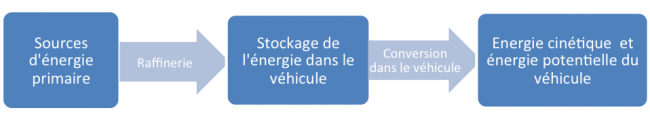 Well to tank
Tank to wheel
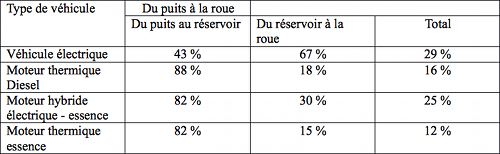 Source : Mitsubishi
4
[Speaker Notes: Source : http://www.france-mobilite-electrique.org/technologies,129.html
Analyse du rendement des véhicules depuis la source primaire jusqu’aux roues => Well to wheel (du puit à la roue) 
Se décompose en deux parties : Well to tank (puit au reservoir) et tank to wheel (réservoir à la roue)]
Prix d’un KWh d’énergie Essence/Diesel/Electrique
Electrique : 0,120 € - 0,150€  (heures pleines) 0,096 – 0,11 € (heures creuses – nuit)
Essence : 0.16 € (Prix Essence = 1.6 €)  
Diesel : 0.126 € (Prix Diesel = 1.35 €)
5
[Speaker Notes: Prix 1 kWh (elec): 0,120 € - 0,130€  (heures pleines) 0,096 – 0,11 € (heures creuses – nuit)
1 KWh = 3.6 . 10^6 J 
Essence => 9,85 KWh/L => 0.16 € (Prix Essence = 1.6 €) 
Diesel => 10.58 KWh/L => 0.126 € (Prix Diesel = 1.35 €)  

Rapport Energie Embarquée : Ess/Elec = 18.8   Die/Elec =20.2 
Rapport Prix Plein : Ess/Elec = 24.4  Die/Elec = 20.62 
Rapport Autonomie : Ess/Elec = 3.71   Die/Elec =5.14


Prix d’un plein de 400 KWh  

Prix 1 kWh (elec): 0,120 € - 0,150€  (heures pleines) 0,096 – 0,11 € (heures creuses – nuit)
1 KWh = 3.6 . 10^6 J 
Essence => 9,85 KWh/L => 0.16 € (Prix Essence = 1.6 €) 
Diesel => 10.58 KWh/L => 0.126 € (Prix Diesel = 1.35 €) 

Electrique : 54 € (heures pleines) 41.2 €(heures creuses)
Essence (40.6L): 65 €
Diesel (37.8L) : 51 €

Zoé : batterie de 22 KWh pour 210 Km (annoncé….) 400 KWh fait en fait près de 18 pleins de Zoé… Soit près de 3780 Km…]
II Chaine de Traction d’un VE
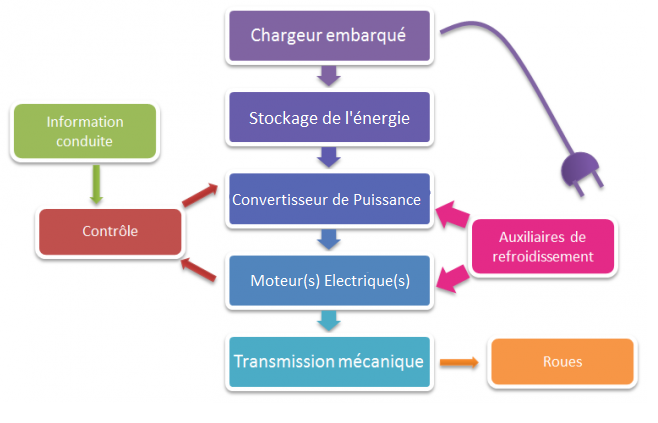 6
[Speaker Notes: Source : http://www.france-mobilite-electrique.org/chaines-de-traction-electriques,191.html]
Les chargeurs
Sur prise secteur classique : 12 à 14h
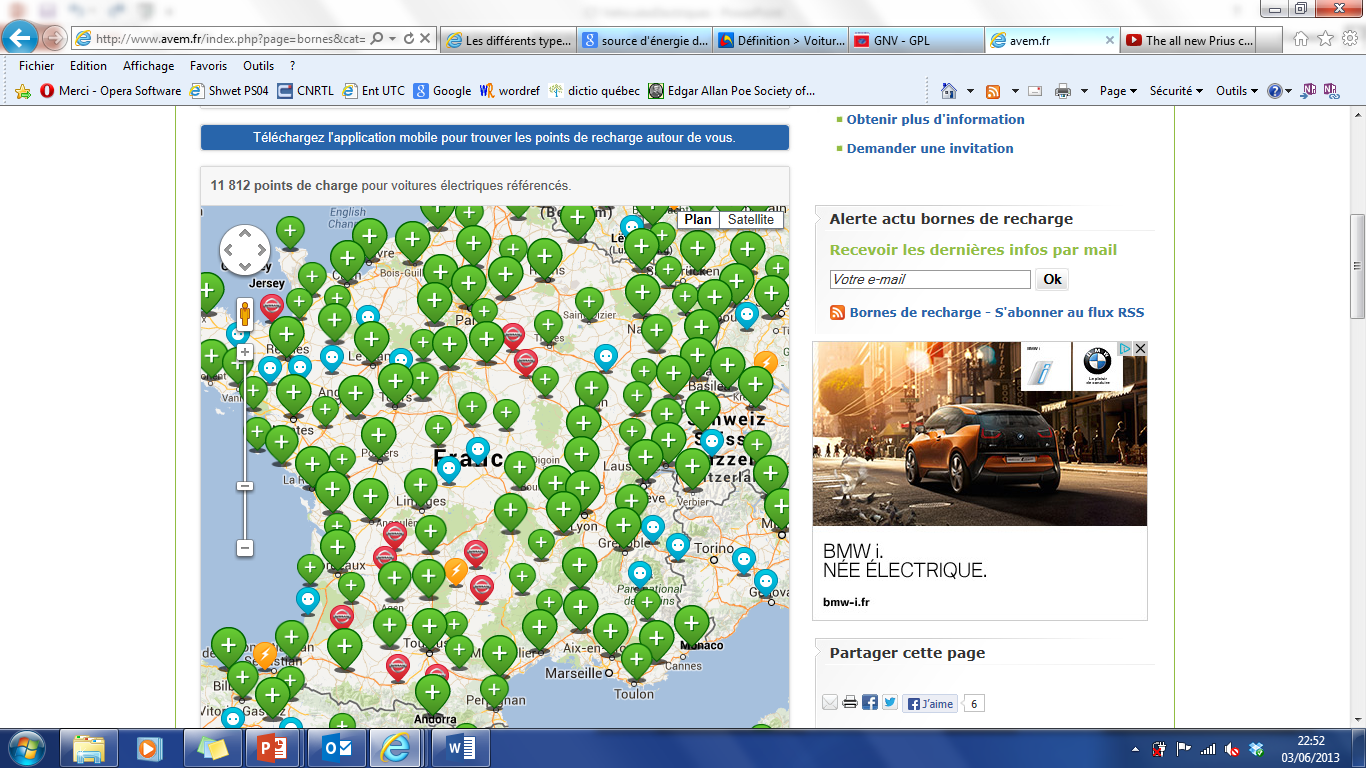 7
[Speaker Notes: Source : http://fr.wikipedia.org/wiki/Voiture_%C3%A9lectrique 

Problèmes systèmes de charges rapides : couteux (nécessité d’Elements de protections, composants assez cher).

Source de la carte : http://www.avem.fr/index.php?page=bornes&cat=local]
Les chargeurs
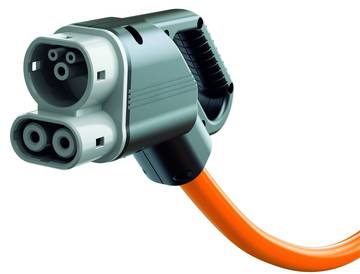 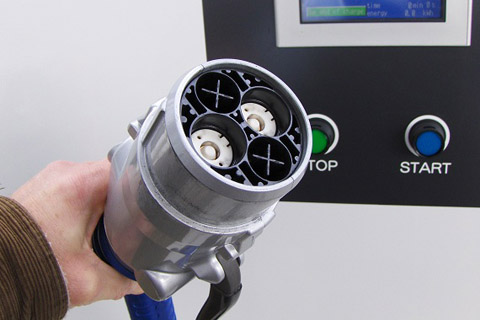 Chargeur universel mis au point par les constructeurs asiatiques (Nissan, Mitsubishi…)
Chargeur universel mis au point par les constructeurs européens et américains (Audi, GM, Ford…)
8
[Speaker Notes: Technologie des chargeurs a tout intérêt à s’uniformiser. Deux technologies vont s’affronter dans les prochaines années : une mise au point par les constructeurs occidentaux et une autre mise au point par les constructeur asiatiques.]
Les chargeurs : autres technologies
Système d’échange de batterie 
Recharge par induction
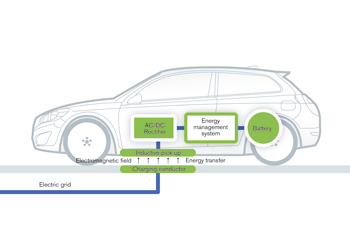 9
Stockage de l’Energie
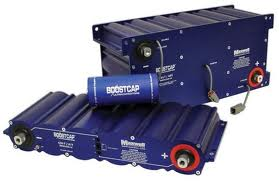 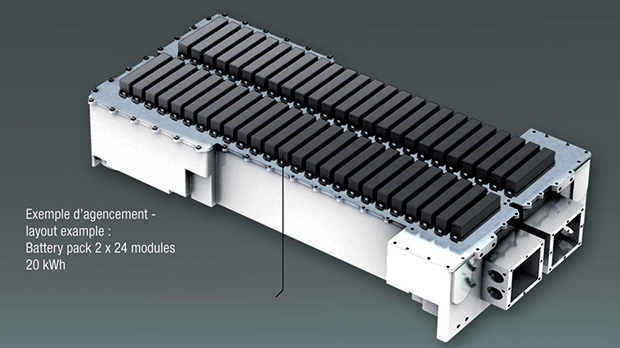 Accumulateur (Batterie)
Super condensateur
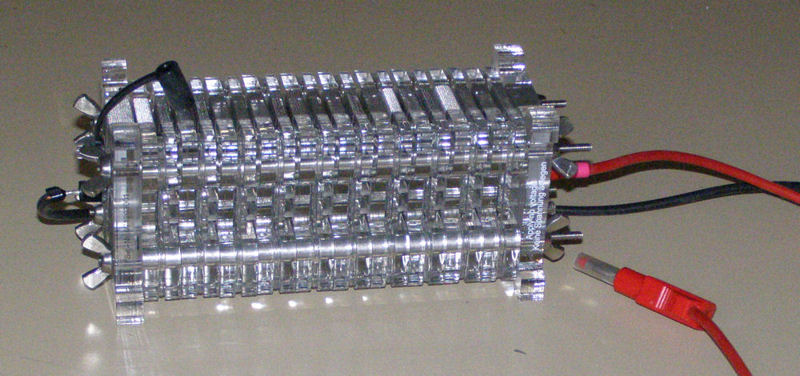 Pile à combustible
10
Accumulateur
Batterie : Couplage de plusieurs piles (cellules)
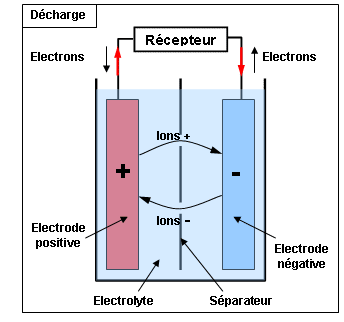 11
[Speaker Notes: Batterie : 2 électrodes et un électrolyte. Electrolyte = solution contenant des ions (acide ou alcaline) 
2 électrodes ont des sensibilités différentes pour les ions, une attire les cations (+) l’autre les anions(-). Cela crée une différence de potentiel entre les deux électrodes. 

Borne - : Anode (réaction d’oxydation)  Borne + : Cathode (réaction de réduction)]
Accumulateur : Caractéristiques
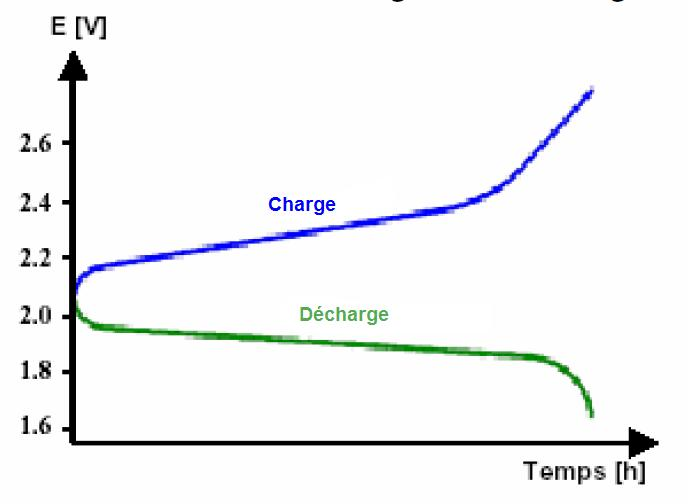 Tension finale de décharge 
Résistance interne 
Capacité (Quantité d’électricité qu’elle peut débiter avant d’atteindre la tension finale de décharge, en Ah = 3600 C) 

Ex : C10 = 20 Ah peut débiter 2A pendant 10h ou 0.2 A en 100h
12
Accumulateur : Couplage
13
Accumulateur Li-Ion
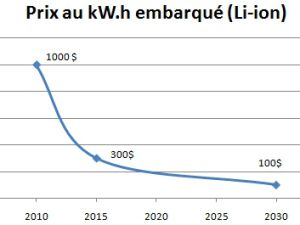 Les plus utilisés pour les VE et hybrides 
Meilleur capacité énergétique au kg 
Cher car Lithium rare 
Lithium inflammable

Recherches pour mettre au points des accumulateur sans Lithium (Aluminium, Zinc…)
14
Accumulateur : Différentes Technologies
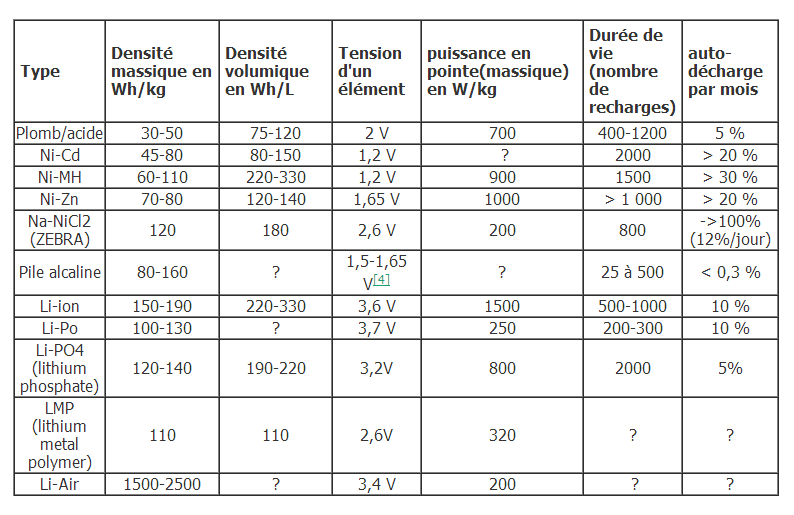 15
[Speaker Notes: Source : http://www.regenebatt.com/batterie-world/techniques-batterie/tableau-comparatif-des-differentes-technologies.html]
Super-Condensateur
Equivalent d’une batterie mais se chargeant et se déchargeant de 100 à 10000 fois plus rapidement.  

Durée de vie assez importante

Densité énergétique pour l’instant plus faible que pour les batteries 

Capable de délivrer de fort courant, mais tensions assez faibles (quelques Volts)
16
[Speaker Notes: Les SC sont généralement utilisés pour récupérer de l’énergie au freinage et fournir de l’énergie lors des phases d’accélération permettant ainsi d’économiser la batterie. 

SC très très cher !

Dernières découvertes concernant les super-condensateurs : http://www.slate.fr/lien/54863/scientifiques-hasard-pile-puissante-biodegradable 

Pour en savoir plus sur les super condensateur => Source : http://edeea.ec-lyon.fr/IMG/pdf/Conference_superC_2012.pdf + http://www.supercondensateur.com/static3/a-propos]
Piles à combustible
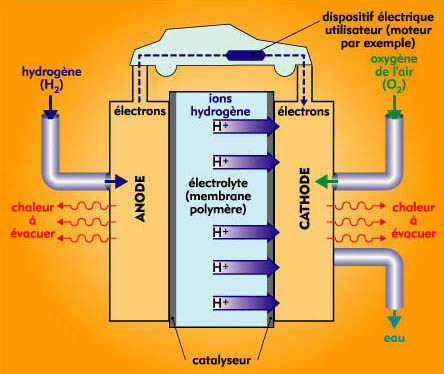 17
Piles à combustible
Avantages : Rendement élevé, pas d’émission polluantes, fonctionne dans de larges plages de températures 

Désavantages : Cout, Poids et volume, Durée de vie, Rareté du dihydrogène.
18
[Speaker Notes: Dihydrogène produit via de l’électricité (par électrolyse de l’eau ; soit la réaction inverse à celle qui se passe dans la moteur électrique) … 
Recherches pour produire du H2 via des organismes vivants (algues, bactéries)]
Convertisseur Electronique de Puissance
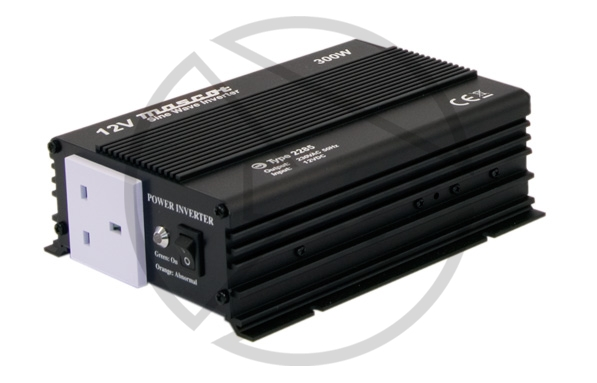 19
Principe
commande
SOURCE
CEP
CHARGE
CEP permet d’adapter l’énergie électrique de la source aux besoins du moteur
Pour cela on « forme » l’énergie électrique via des interrupteurs 
Sorte de boite de vitesse électrique
20
[Speaker Notes: Charge : ce à quoi on veut transmettre de l’énergie 
Rendement CEP de l’ordre de 0.9/0.95]
Exemple du hacheur (DC-DC)
Filtre (Bobine)
Interrupteur Commandé
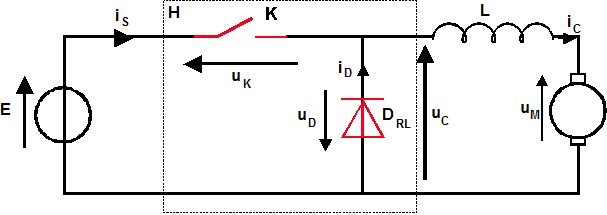 Diode de roue libre
Moteur CC
Alimentation continue
21
[Speaker Notes: Hacheur : convertisseur DC-DC (Alim continue – Alim continue) 
Interrupteur commandé : deux positions ON/Fermé (laisse passer le courant), OFF/Ouvert. Passage de ON à OFF : commutation
Diode de roue libre : protège l’interrupteur des surintensités lorsqu’il est OFF 
Filtre : Atténue les brusques variations de courant dût au commutation, le linéarise. (Bobine s’oppose aux variations de courants dans une branche)
Moteur CC : Moteur à courant continu]
Exemple du hacheur (DC-DC)
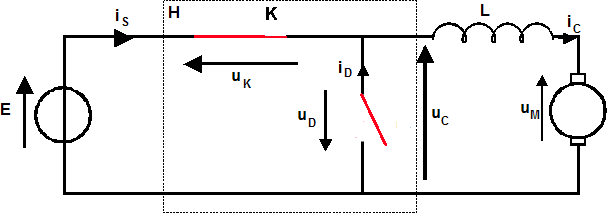 K fermé
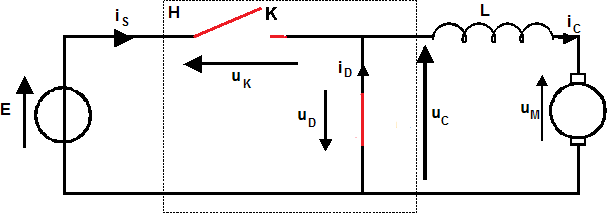 K ouvert
22
Exemple du hacheur (DC-DC)
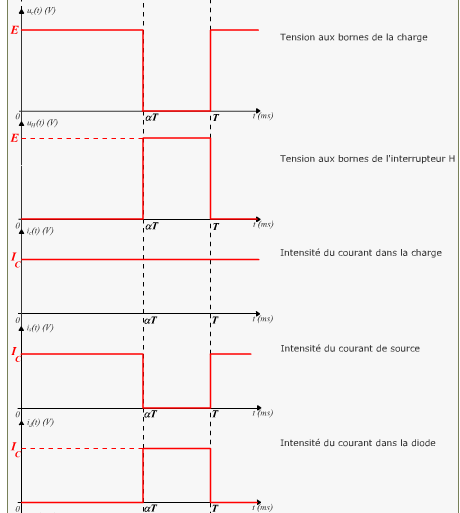 23
[Speaker Notes: Alpha = rapport cyclique]
Exemple du hacheur (DC-DC)
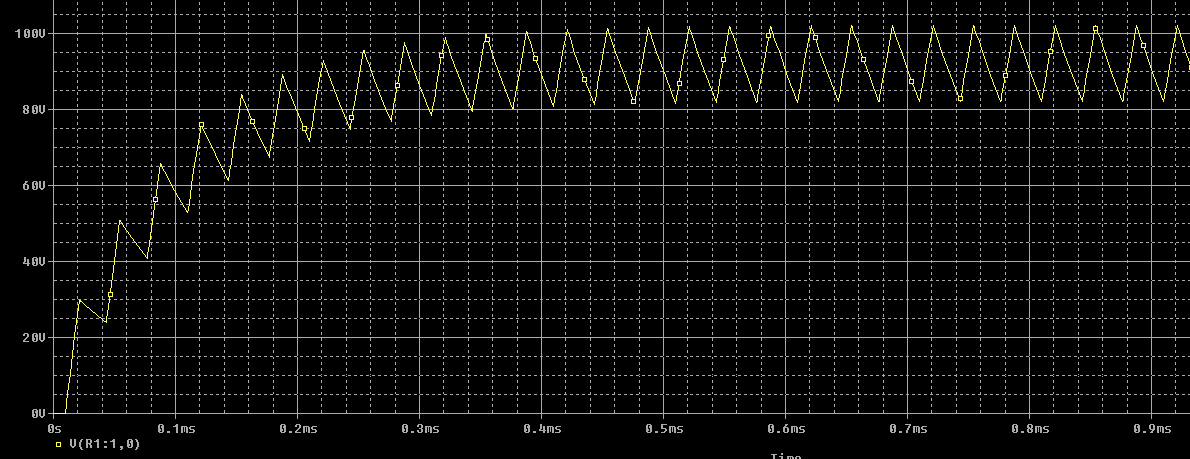 24
[Speaker Notes: Tension met un certain temps à atteindre la valeur souhaitée puis ondule autour de cette valeur. L’ondulation est limitée via les filtres et la dynamique propre à la charge (résistance et inductance propres).]
Interrupteurs Commandables
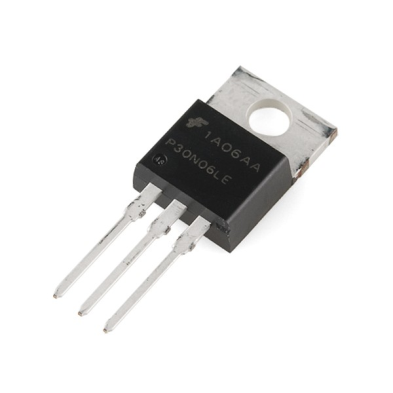 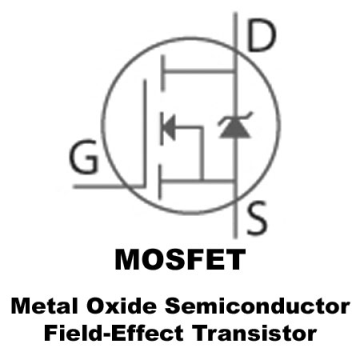 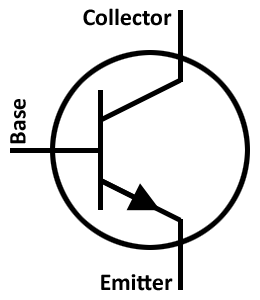 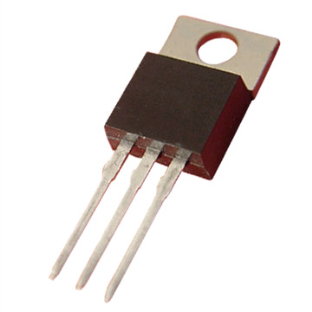 Transistor Bipolaire 
(Commandé en courant)
MOSFET
(Commandé en tension)
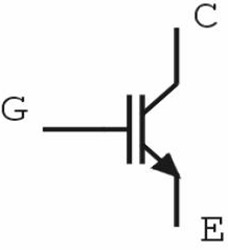 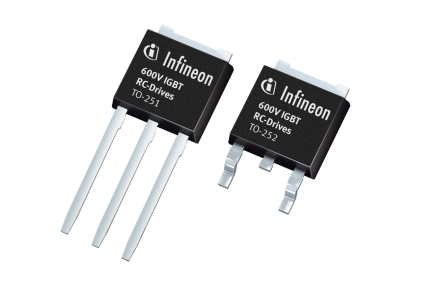 IGBT
(Commandé en tension)
25
[Speaker Notes: Interrupteur commandable : fait à base de matériaux semi-conducteurs. Pour les CEP ils fonctionnent en commutation (minimise les pertes)

Transistor Bipolaire : Si Ib>0 alors passant sinon bloqué 
MOSFET : Si Vgs>0 passant sinon bloqué 
IGBT : Si Vge>0 alors passant sinon bloqué]
Différents types de convertisseurs
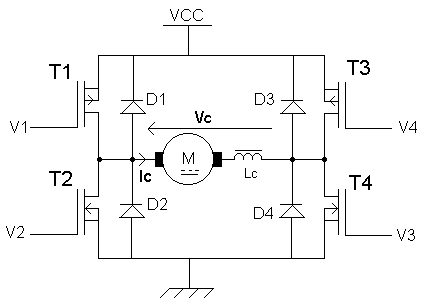 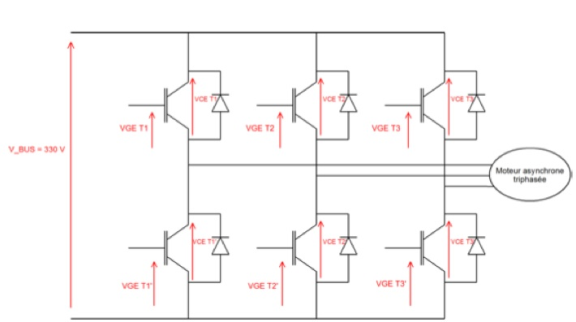 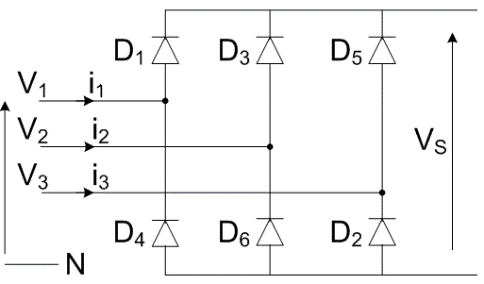 26
[Speaker Notes: AC : alternative current (monophasé ou triphasé)   DC : Direct current (continu) 

A partir de ces trois types de convertisseur on peut effectuer tout types de conversion en les associant (comme des legos).]
Quadrants de fonctionnement
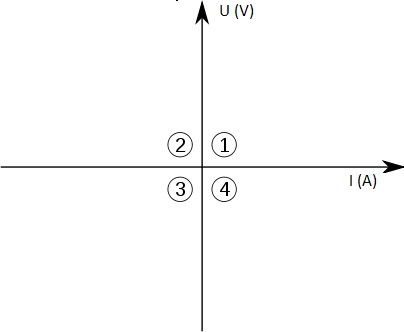 Quadrants de fonctionnement définis en fonction de la tension et du courant que 
peut fournir le CEP  

Dépendent généralement du nombre d’interrupteur du CEP 

Quadrants du CEP ≠ Quadrants du moteur
27
Le(s) Moteur(s)
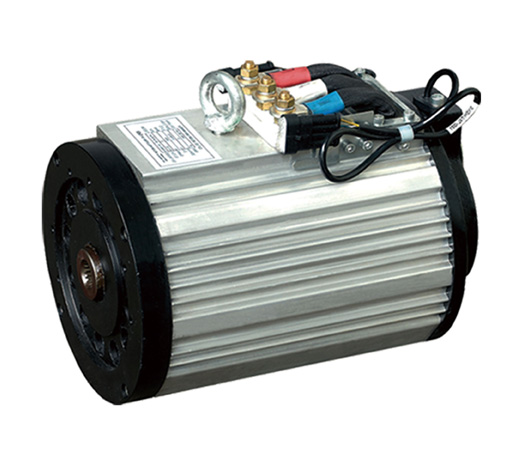 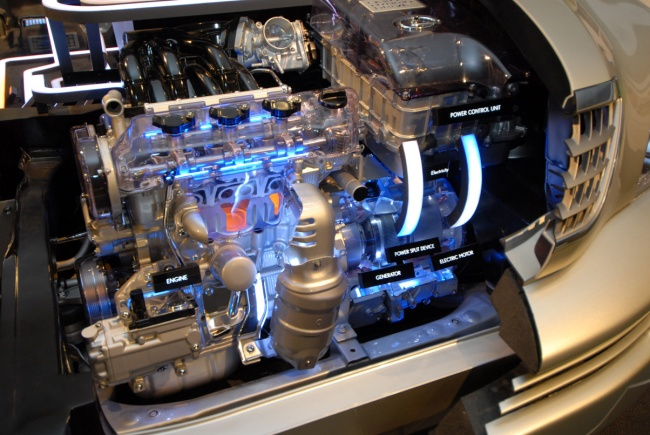 28
Différents types de moteurs
Machines CC à collecteur mécanique 
Machines Brushless à collecteur électronique 
Machines Asynchrones Triphasés 
Machines Asynchrones Monophasés
Moteur pas à pas 
Machines Synchrones 
Machines Autosynchrones…….. 

Dans l’automobile trois types principalement utilisés aujourd’hui : 

Synchrone à rotor bobiné (Renault, Nissan)
Synchrone à rotor à aimants permanents (Toyota, PSA)
Asynchrone (Plus fiable que les synchrones mais rendements plus faibles, plutôt sur les hybrides)
29
[Speaker Notes: Moteur synchrone : Moteur électrique, alimenté par du courant alternatif]
Description Générale
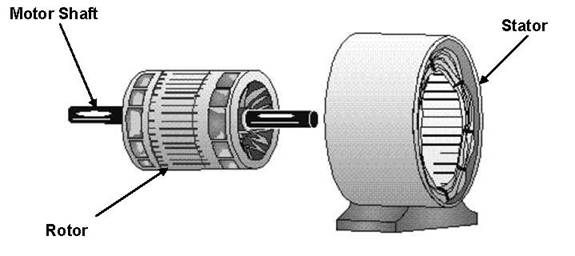 Rotor : partie mobile reliée à la transmission 
Stator : partie fixe  

Le rotor est mis en mouvement par l’interaction de son champs magnétique avec le champ magnétique statorique
30
Champs Magnétiques
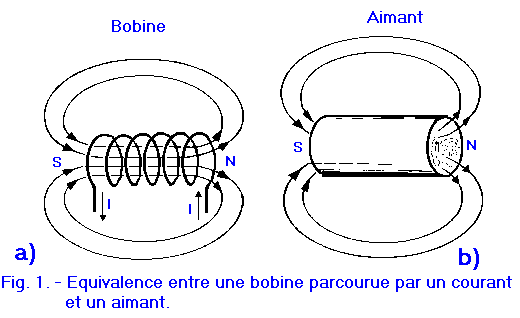 Pôles de même signes se repoussent, Pôles de signes opposées s’attirent
31
Moteur Synchrone
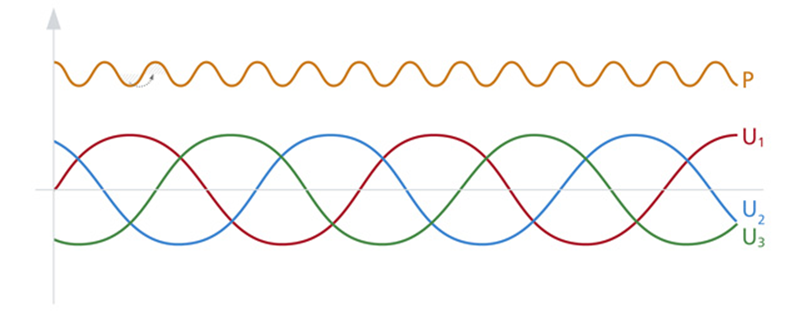 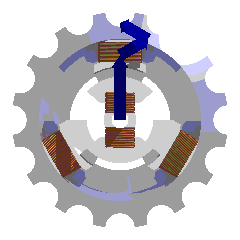 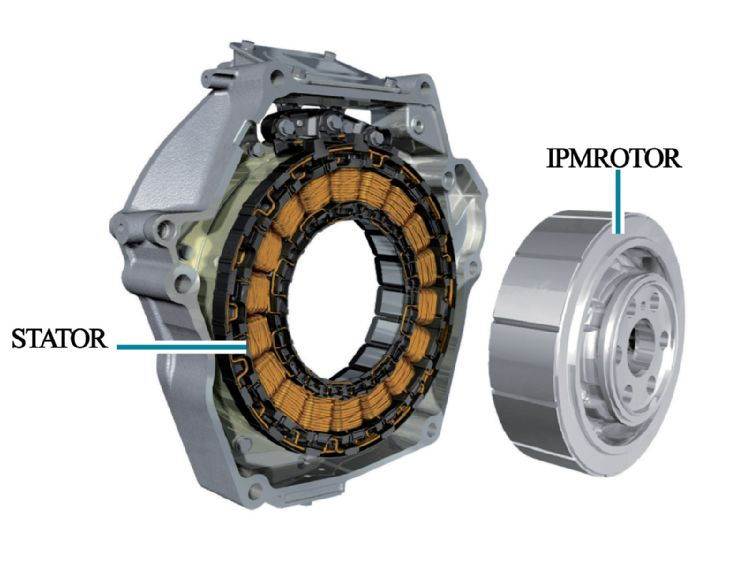 32
[Speaker Notes: Chaque bobine est alimenté par une phase du réseau triphasé . Un champs sur chaque bobine variant avec l’alim. La résultante de champs (somme) crée un champs tournant.
Le champs rotorique va être attiré par les champs statoriques ce qui va déplacer le rotor
On multiplie généralement le nombre de bobines pour limiter les variations de couple. Le nombre de bobines est un multiple de trois. P = nombres de bobines / 3
Machine à AP : même fonctionnement, plus fiable mais plus cher !]
Quadrants Moteur
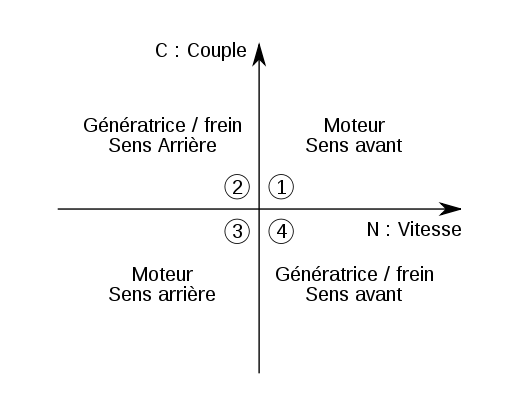 33
[Speaker Notes: Moteur thermique : fonctionne que dans le premier quadrant 
Moteur électrique peut (si le convertisseur est adapté) fonctionner dans les quatres quadrants => Récupération d’énergie, pas besoin de marche arrière !]
Moteur Roue
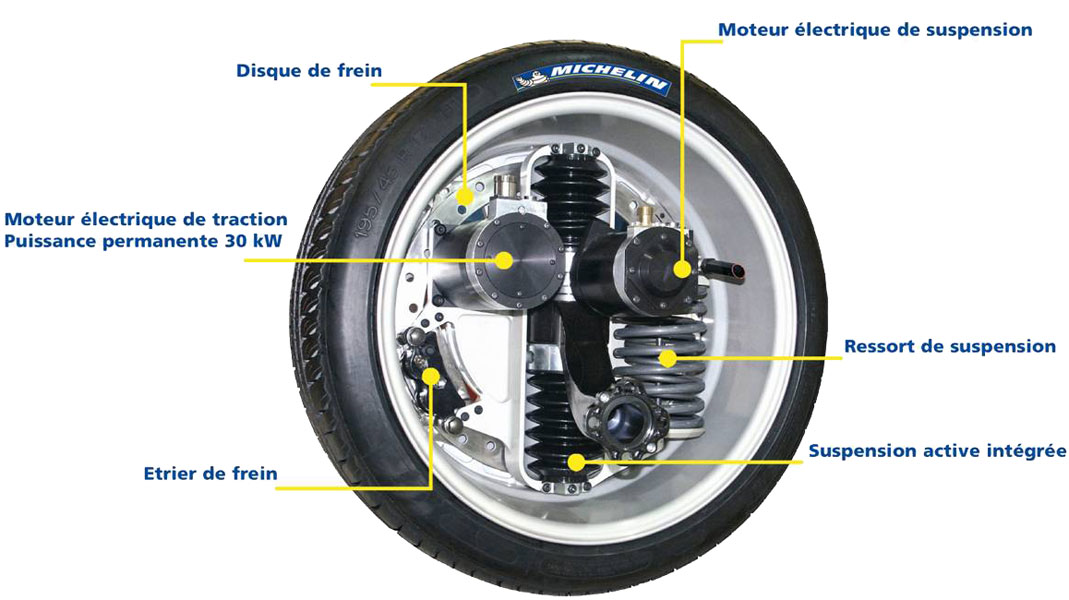 34
[Speaker Notes: Moteur électrique plus petits que moteur thermique => insérables directement dans les roues ! 
Ici 30kW par roue soir pour 4 roues 120kW soit 163 ch

Avantages : Moins d’intermédiaires mécaniques donc moins de pertes ! Adaptation de la puissance transmise à chaque roue ! 
Désavantages : Commande plus complexe, problèmes de vibrations qui induisent des problèmes de fiabilité, cher 

Technologie en cours de développement]
Transmission
Deux principaux types de transmissions : 

Un réducteur à valeur fixe couplé directement au moteur. On modifie la vitesse du véhicule en agissant sur la commande du CEP. Système peu cher nécessitant peu d’entretien. Pas besoin d’embrayage.  Peu de pertes. Commande peu flexible.

Une BVA à deux ou trois rapports de réduction. On modifie la vitesse en agissant sur le CEP et sur la BVA. Plus cher et plus de pertes. Plus flexible
35
[Speaker Notes: Un réducteur = Un engrenage réduisant la vitesse et augmentant le couple]
III Exemples de VE
Bolloré Bluecar
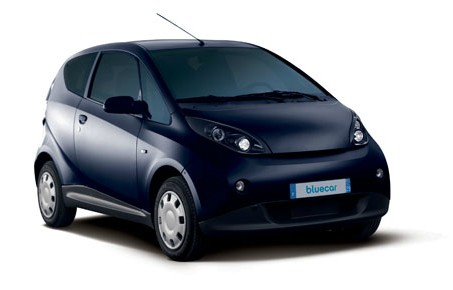 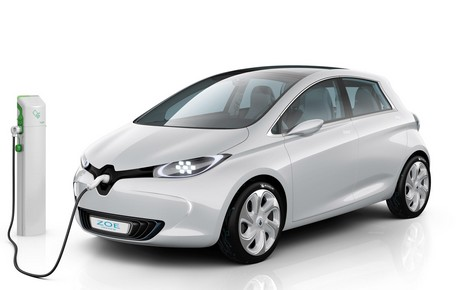 Renault Zoé
36
[Speaker Notes: Source : Renault + site bluecar]
Sportives
Tesla - Roadster
Furtive eGT
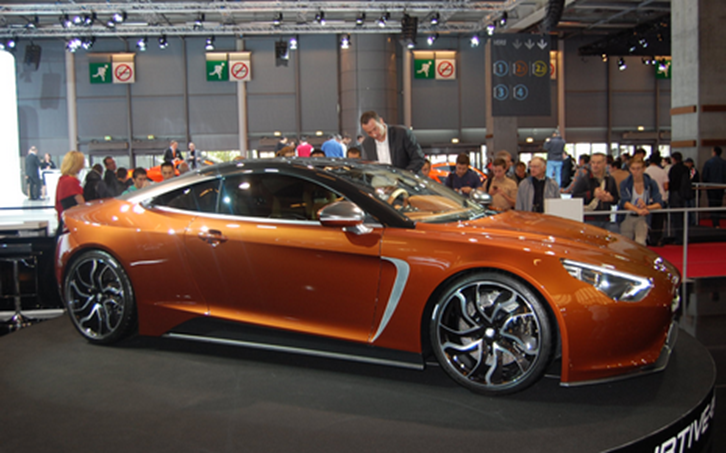 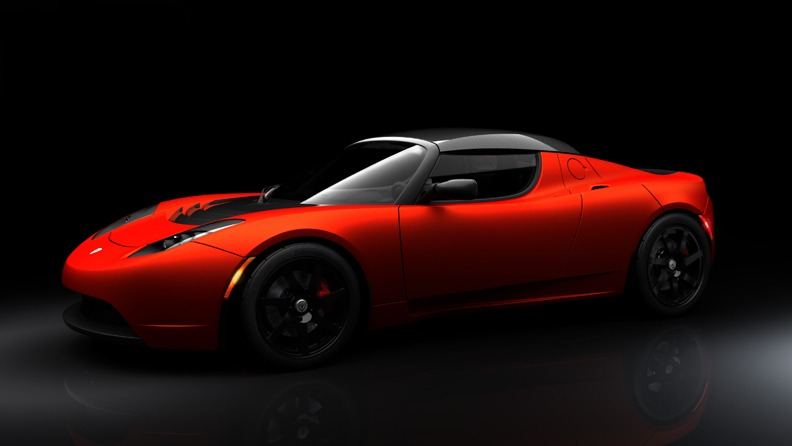 37
[Speaker Notes: Constructeur français (à gauche) !]
Synthèse
Avantages/Inconvénients du VE
Avantages : Meilleur rendement wheel to tank, moins d’entretien, Energie primaire moins couteuse, Performances

Inconvénients : Couts d’achats supérieure, Autonomie, Absence de bruit, Manque de bornes de chargements, Entretien parfois plus difficile et couteux, Nécessite une main d’œuvre spécialisée
38
[Speaker Notes: Dossier sur les voitures electriques en 2013 : http://www.techno-science.net/?onglet=articles&article=45]
Synthèse
VE offres de très bonnes performances tant énergétiques que dynamiques mais problème d’autonomie 

Réseau électriques nationaux ne peuvent pas supporter un grand nombre de véhicules électriques  

Maintenance des VE peut poser problème

Technologies ont besoin d’être développées 

=> Solution intermédiaire : Les véhicules hybrides !
39